Есім хан билігі кезіндегі Қазақ хандығы бірлігінің нығаюы
Сабақтың мақсаты: Қазақ хандарының мемлекетті нығайтудағы рөлін анықтау
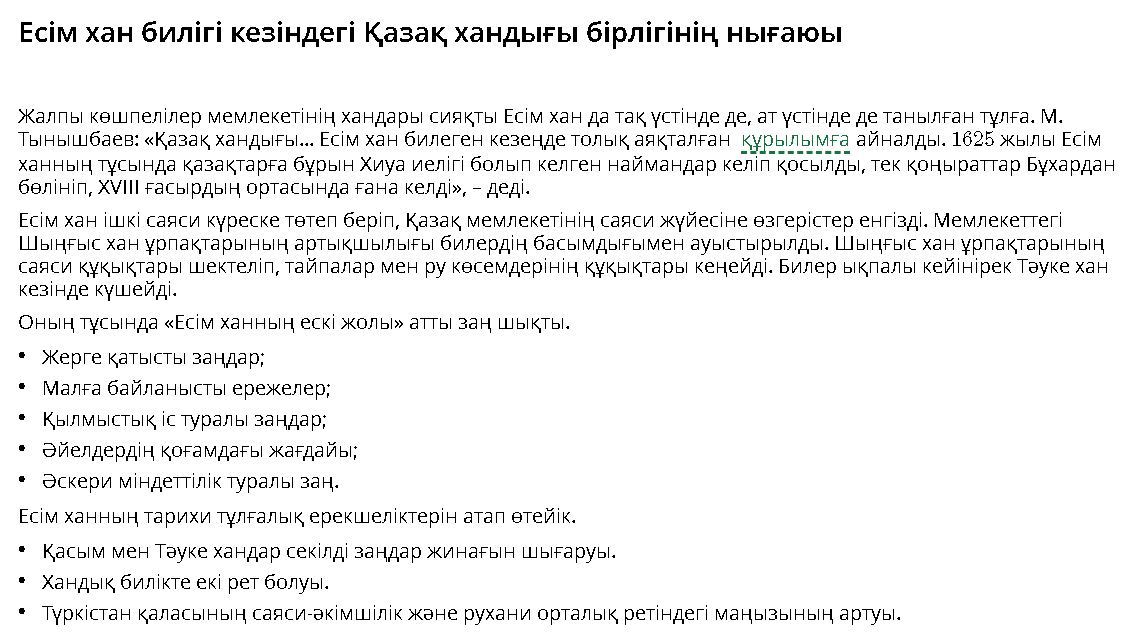 Тапсырманы ия/жоқ деп белгілейміз
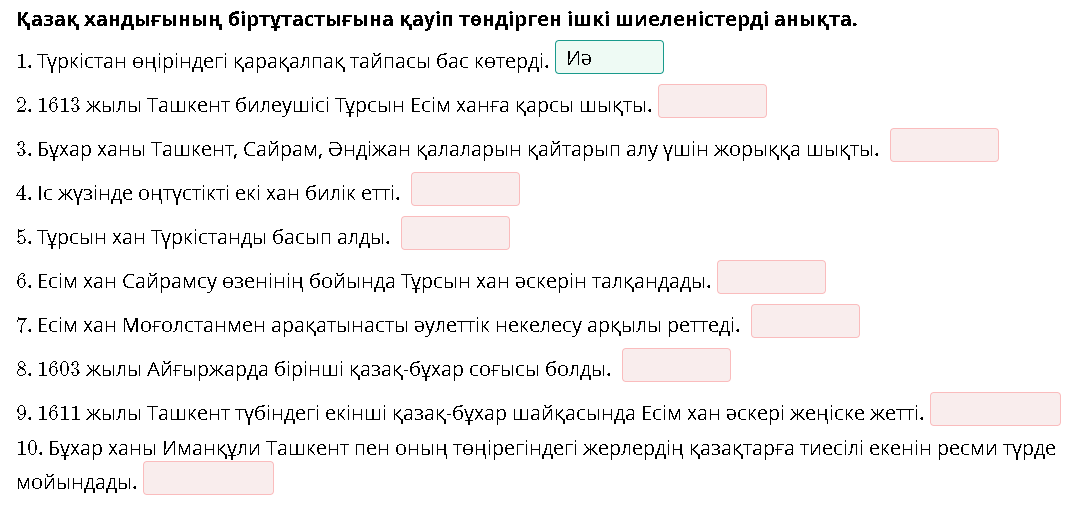 Үйге тапсырма: Есім хан билігі кезіндегі Қазақ хандығы бірлігінің нығаюы